8B. Forward Propagation

From parameters to solution
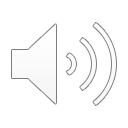 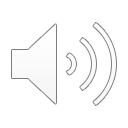 No SCF back-and-forth 
1 way stepping (rand # bitstream), then get a histogram
So no convergence issues !
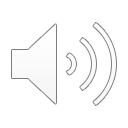 3
Time sampling solution
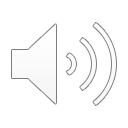 Time sampling solution
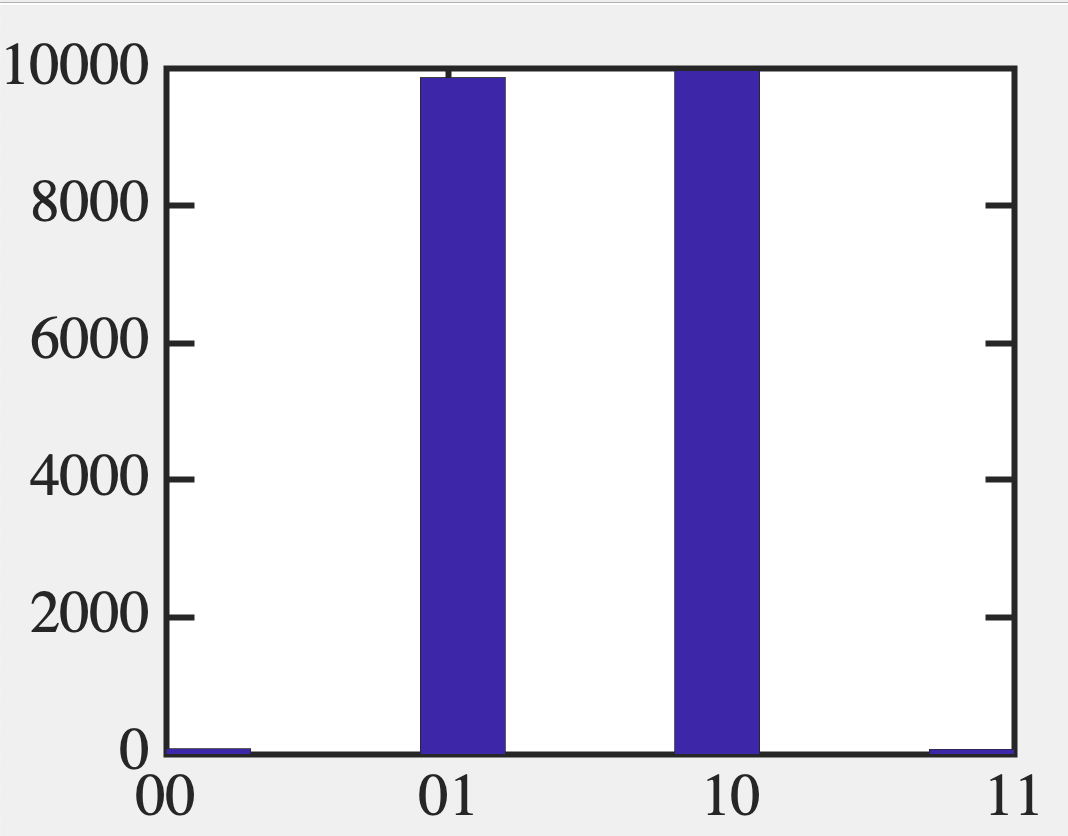 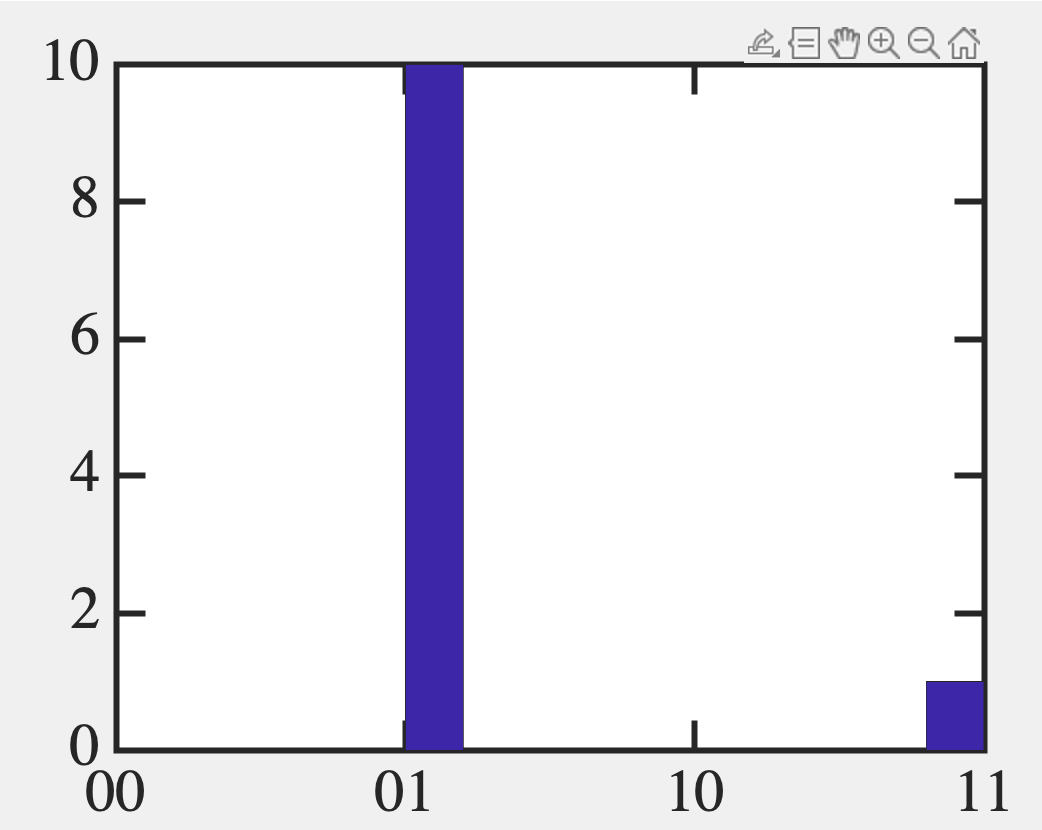 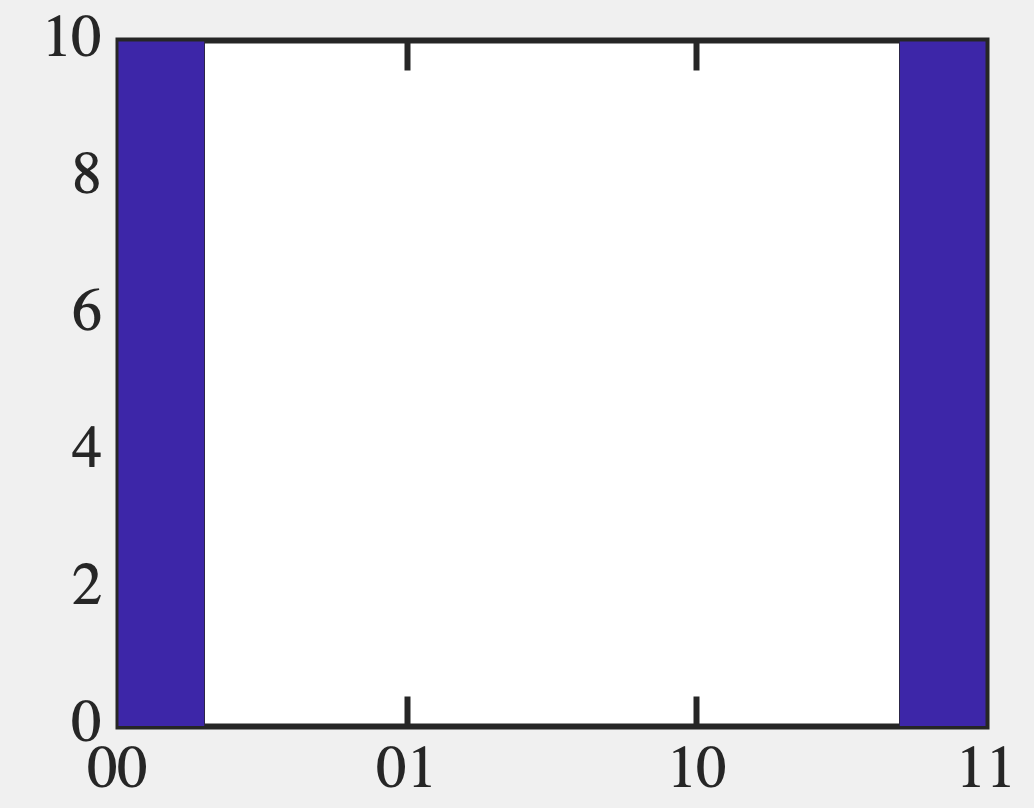 Sensitive to parameters
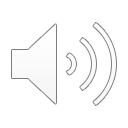 5
How to automate higher dimensions (many binaries)
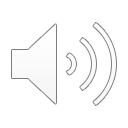 Matricize
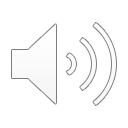 Matricize
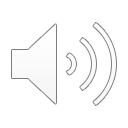 Bias vector {x} and weight matrix [w] control the dynamics
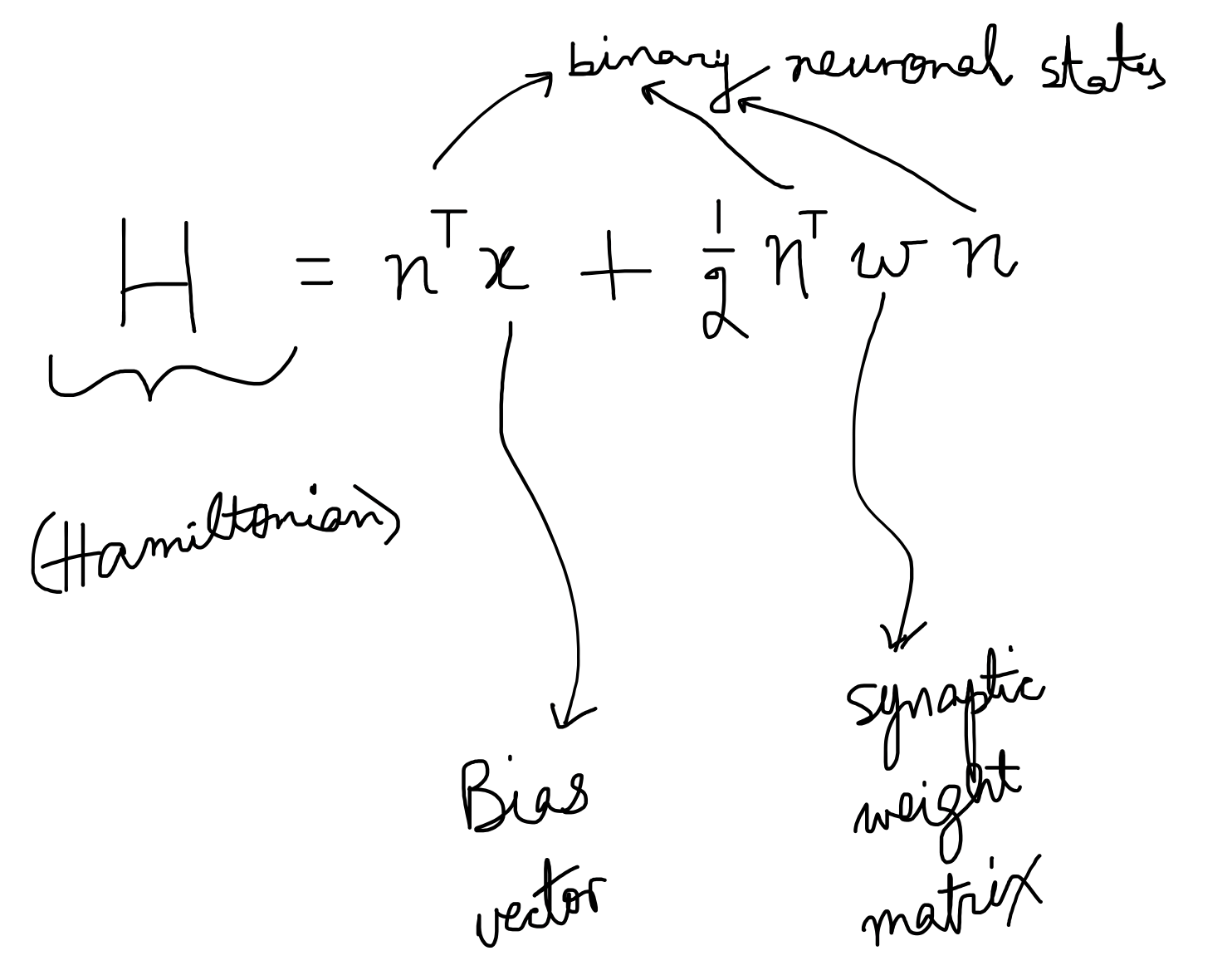 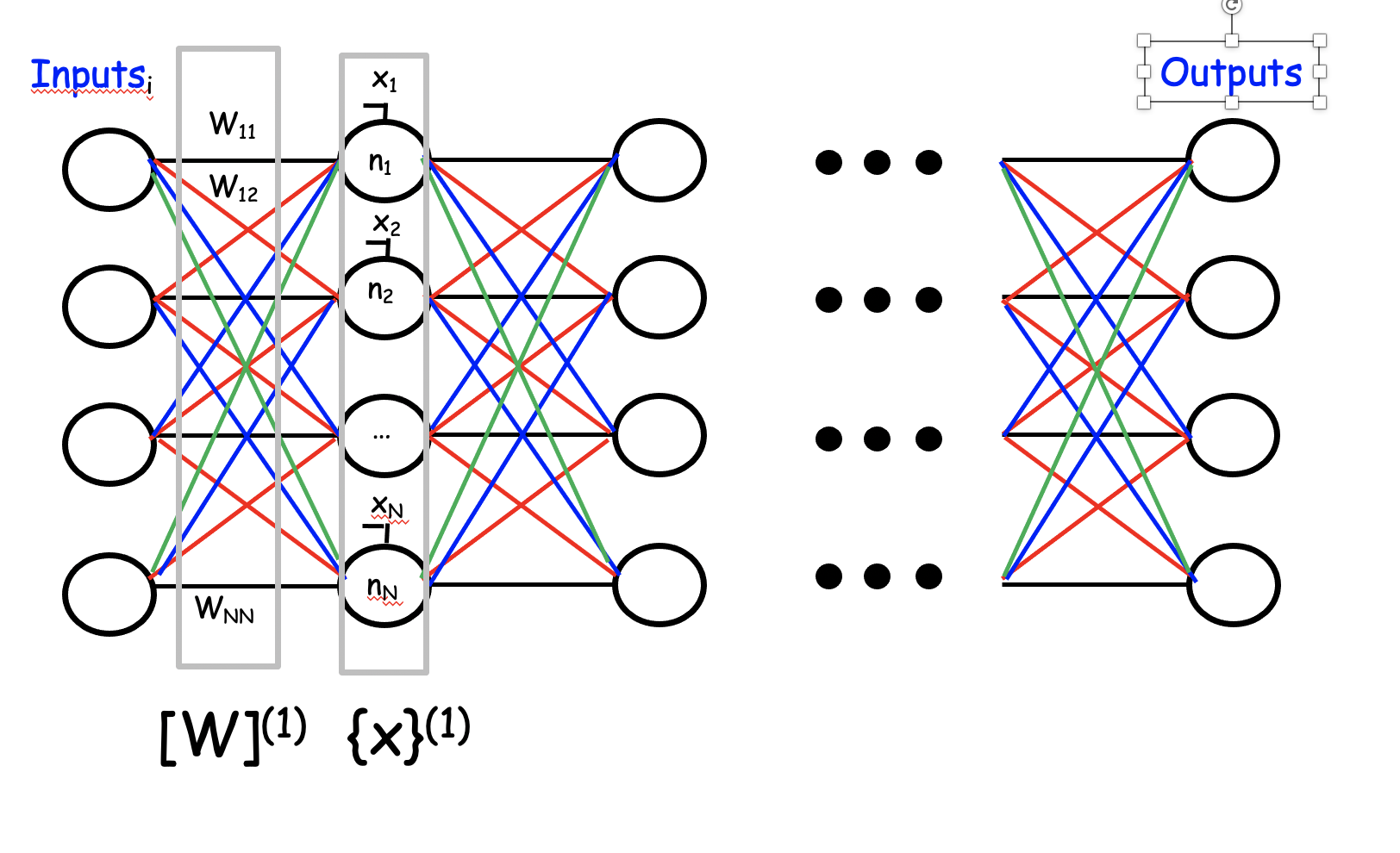 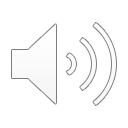 So what sets W ?
W set by physics (Free energy minimization)
Condensed Matter Physics

W set by cost function (pattern matching, classification,
etc – Regression, Support Vector Machines etc)
ML/AI

W set by algorithm (Set energy landscape by looking at desired class of results)  
Neuromorphic Computing/ANN
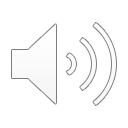